Clinical & Translational Research Resources at UofL & UofL Health
Jiapeng Huang MD, PhD, FASA, FASEAssociate Director, Translational Research Support Core (TRSC)
Center for Integrated Environmental Health Sciences (CIEHS)
Tenured Professor & Vice Chairman
Medical Director of Operating Rooms
Department of Anesthesiology & Perioperative Medicine
University of Louisville, Louisville, KY
UofL 2023-2025 Strategic Plan-Research
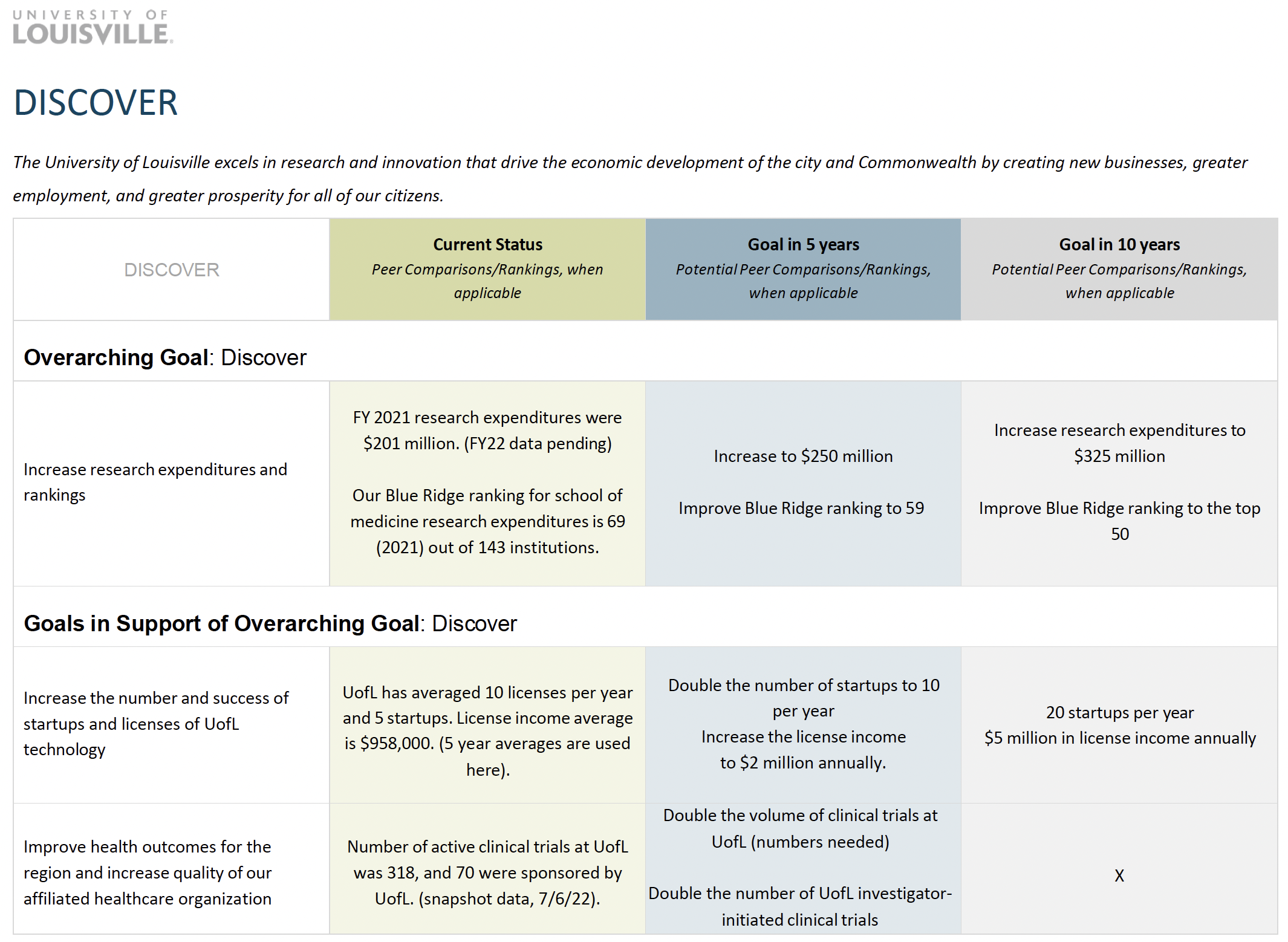 UofL Health
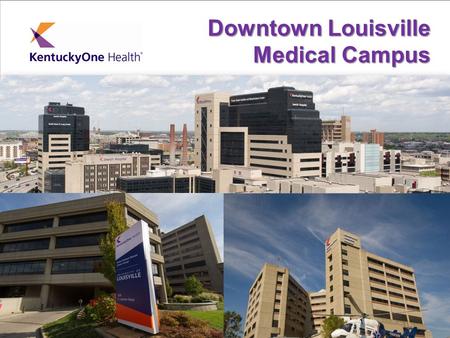 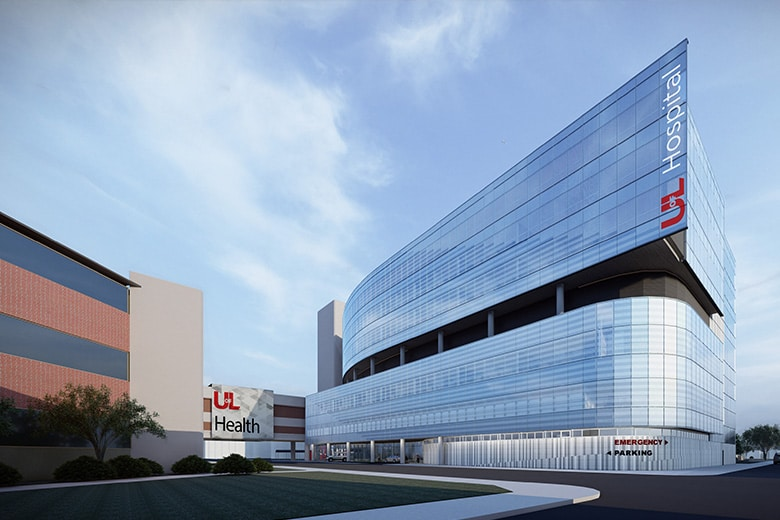 UofL Health: In 2019 the university created UofL Health (ULH), a fully integrated regional academic health system with more than 13,000 team members, 8 hospitals, four medical centers, nearly 200 physician practice locations, Rehab Center, Cancer Center, Eye Institute, and more than 1,000 providers. Among ULH affiliated hospitals, UofL Hospital is a key component and is home to the region’s only Level 1 Trauma Center and Bone Marrow Transplant Program. A new $144M tower is under construction that will add additional beds, operating rooms, and new ICU space in late 2024. ULH Jewish Hospital and the adjacent ULH Heart Hospital is a 442-bed regional referral center and is an internationally renowned specialty center, developing leading-edge advancements in heart and lung care, hand and microsurgery, rehabilitation medicine, neuroscience, kidney and liver care, and organ transplantation. It is a leader in transplantation, performing all five solid organ transplants (heart, liver, lung, kidney, and pancreas), as well as hand transplantation. A number of UofL clinical programs, including transplantation, cardiovascular surgery, gastroenterology motility, and neurorehabilitation are based at Jewish Hospital. Other facilities include: the Frazier Rehabilitation Institute, ULH Cancer Center and the Lion Eye Institute. ULSOM faculty are an integral part of the clinical mission of ULH at all its locations.
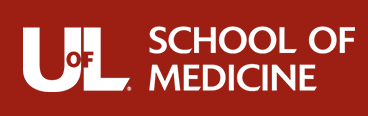 UofL School of Medicine
The UofL School of Medicine (ULSOM), located in downtown Louisville, offers master’s, doctoral and first professional degrees in 23 clinical and basic science departments and consists of approximately 914 full-time, 49 part-time faculty members and 1,154 volunteer faculty. 

The Health Sciences Center now teaches and mentors about 1,744 graduate and professional students including 97 residency programs and 750 residents.
Louisville Veterans Affairs Medical Center
The new $1B Louisville VAMC currently under construction will have 15,000ft2 clinical research space.The Louisville VAMC is an acute care hospital housing the inpatient population and multiple primary and subspecialty outpatient facilities. Affiliated primary care clinics are located throughout Central Kentucky and Southeastern Indiana. All VA facilities are linked by a single nation-wide electronic health record allowing care at any VA facility. The ULSOM CTU provides C&T infrastructure for research at the VAMC. A new Louisville VAMC will be completed in 2024 and will contain 15,000 square feet of space for clinical research projects.
UofL’s New Vision of Health Campus
Innovative downtown urban campus (133,000 ft2 with outdoor green space) that is currently under construction. It is made possible by a recent $30M philanthropic gift to UofL’s Christina Lee Brown Envirome Institute affiliated with CIEHS. The New Vision of Health Campus will include specially designed laboratories and that will engage researchers and community members to learn how natural, cultural and personal environments impact health. Institute researchers work with community partners to discover how to build healthier cities, creating insights and models to improve health in Louisville and around the world. It is expected to house exposure and metabolic facilities for human subjects and other resources.
The Louisville Clinical and Translational Research Center (LCTRC) is currently being developed through UofL’s pending NIH IDeA-CTR application. The LCTRC was established by UofL, partnering with UofL Health, Norton Healthcare, Owensboro Health, Veterans Affairs Medical Center, and Family Qualified Health Centers to address key needs in clinical and translational research in Kentucky. LCTRC will be a single point of access for the community and clinical/translational investigators that will increase research infrastructure capacity, enhance community engagement, and improve research workforce training. 
LCTRC has incorporated a scaffold of governance, communication, and community to ensure LCTRC can adapt over time as the LCTRC grows and community needs change. 
In the future, CIEHS TRSC will interact closely and seamlessly with LCTRC Professional Development Core, Community Engagement and Outreach Core, Health Research Core, and Research Design, Compliance, and Data Management Core to navigate CIEHS members and investigators for each facet of clinical translational research including education, professional development, funding, research design, and community engagement in conducting environmental translational research.
Louisville Clinical and Translational Research Center (LCTRC)
Louisville Clinical and Translational Research Center (LCTRC)
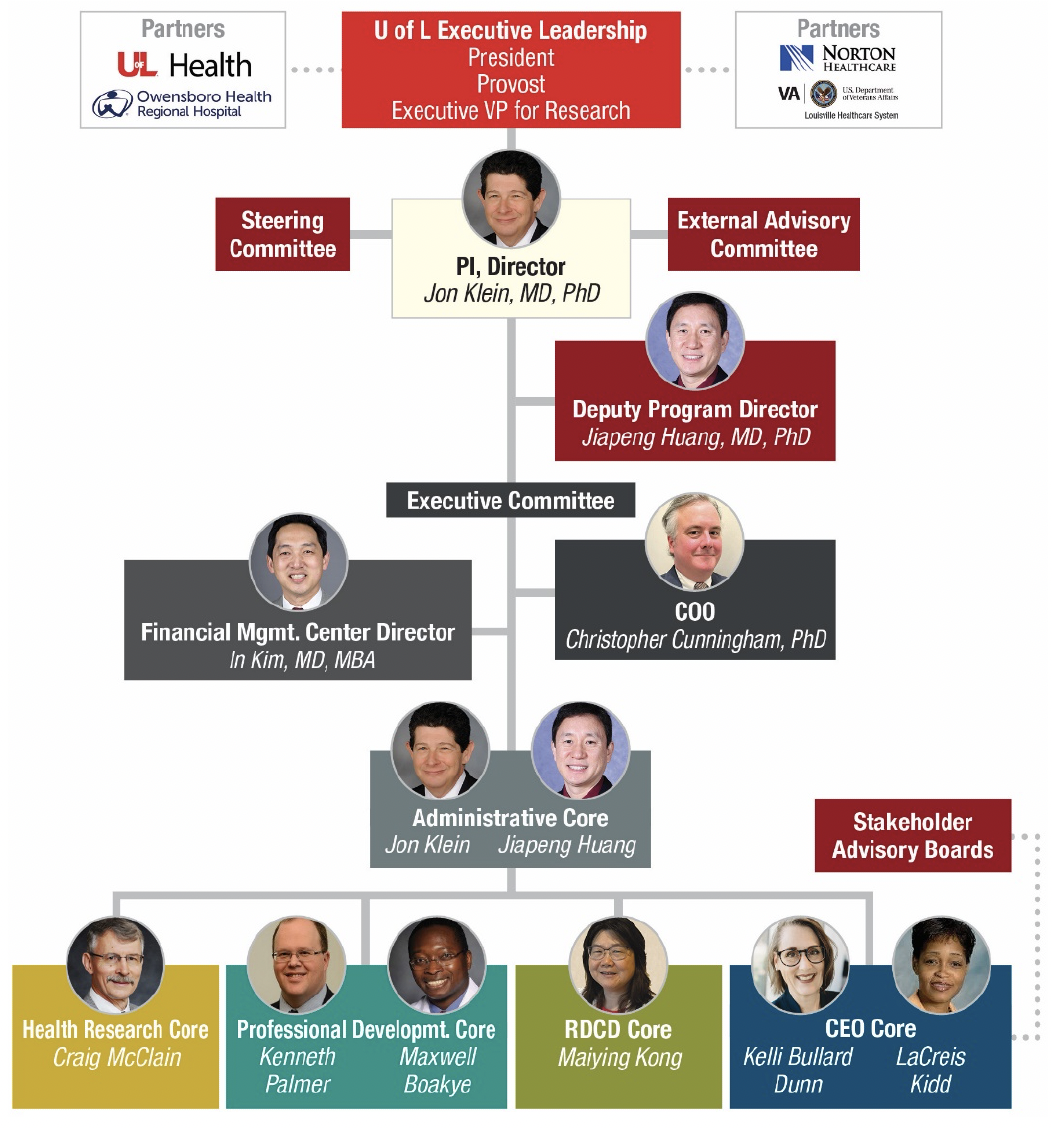 Louisville Clinical and Translational Research Center (LCTRC)
• University of Louisville Autism Center (ULAC), supporting autism research. ULAC is directed by Greg Barnes, M.D. Importantly Dr. Barnes is a CIEHS member and Leader of the Environmental Justice & Health Disparities and Climate Change & Health Research Interest Group;
The Kentucky Spinal Cord Injury Research Center (KSCIRC), supporting paralysis clinical research; The mission of the KRSIRC is to develop successful spinal cord repair strategies in the laboratory that can be taken to the clinic in a timely and responsible fashion. 
The Center's growth has been made possible by funding and excellent cooperation between the State of Kentucky, University of Louisville, Norton Healthcare, and a recent $5.5 million grant from NIH. 
KSCIRC is in a unique position to conduct research that, through close association with clinical colleagues in the Department of Neurological Surgery, will ultimately lead to effective treatments for spinal cord injury. 
This goal will be facilitated by planning to double the size and scientific impact of the Center over the next five years.
The J. Graham Brown Cancer Center Clinical Research Program
The J. Graham Brown Cancer Center Clinical Research Program, supporting adult cancer clinical trials; The mission of the James Graham Brown Cancer Center is to generate new knowledge relating to the nature of cancer, and to create new and more effective approaches to prevention, diagnosis and therapy, while delivering medical advances with compassion and respect to cancer patients throughout our region. 

Facilities include Biophysics, Medicinal Chemistry, Molecular Modeling, NMR (nuclear magnetic resonance) and Protein Expression and Purification.
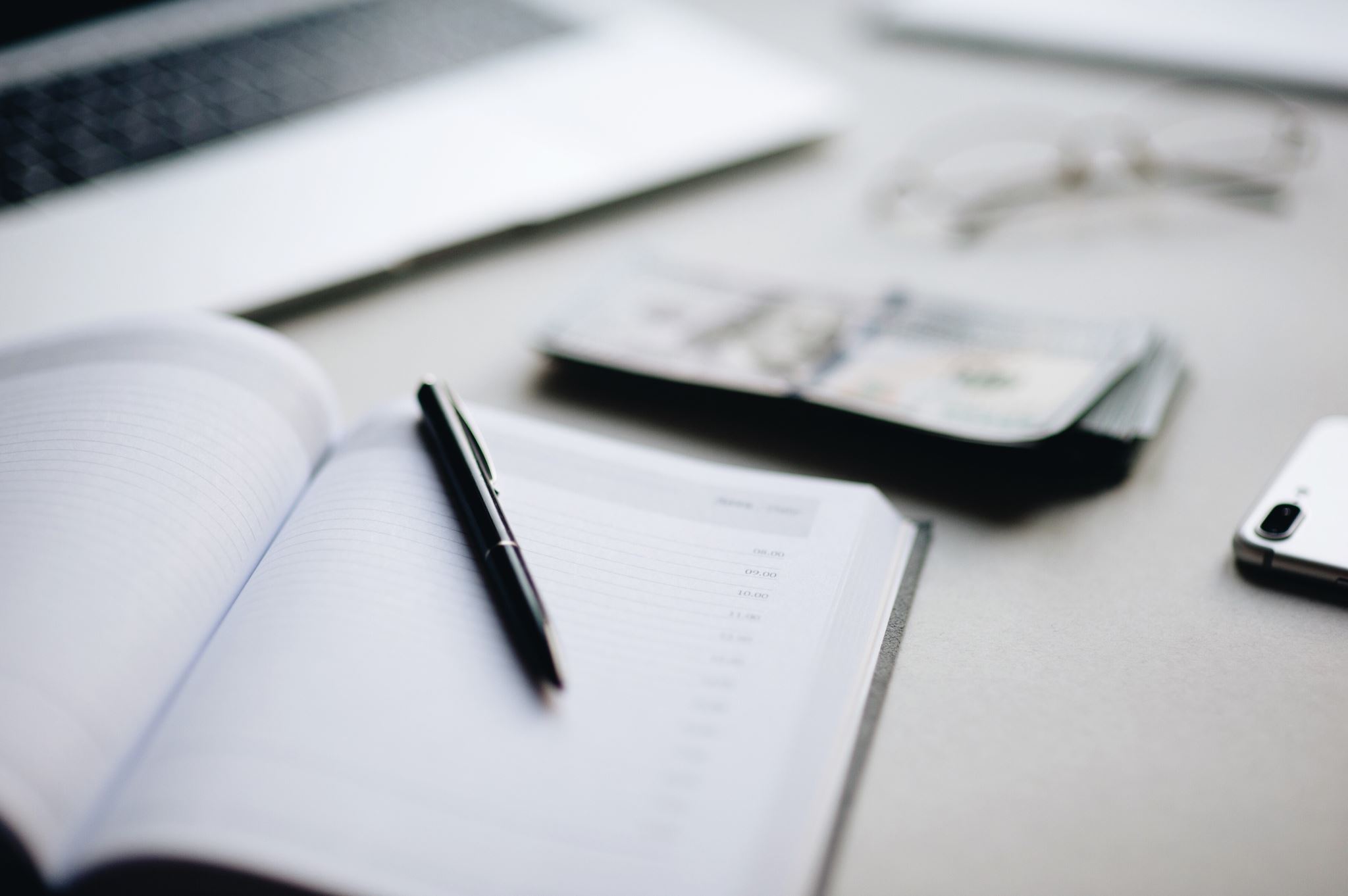 UofL Institutional Review Board (IRB)
Preparing and submitting research to the UofL IRB
Resources available through the Human Subjects Protection Program
[Speaker Notes: Hi and thank you for joining me today! The HSPPO provides administrative support to the UofL IRB. Today we are going to walk through what an IRB is, why it’s important, and how to submit a study for review. Let’s get started!]
What is an Institutional Review Board (IRB)?
Why are IRBs needed?
What Requires IRB Review?
Research that involves human subjects requires prior IRB review and approval.

Definitions:
--Research - a systematic investigation designed to develop or contribute to generalizable knowledge.
--Human Subject (aka Participant)- a living individual about whom an investigator conducting research 
Obtains information or biospecimens through intervention or interaction with the individual, and uses, studies, or analyzes the information or biospecimens; 
 Obtains, uses, studies, analyzes, or generates identifiable private information or identifiable biospecimens.

When unsure, contact the IRB/Human Subjects Protection Office
Minimal Risk Research
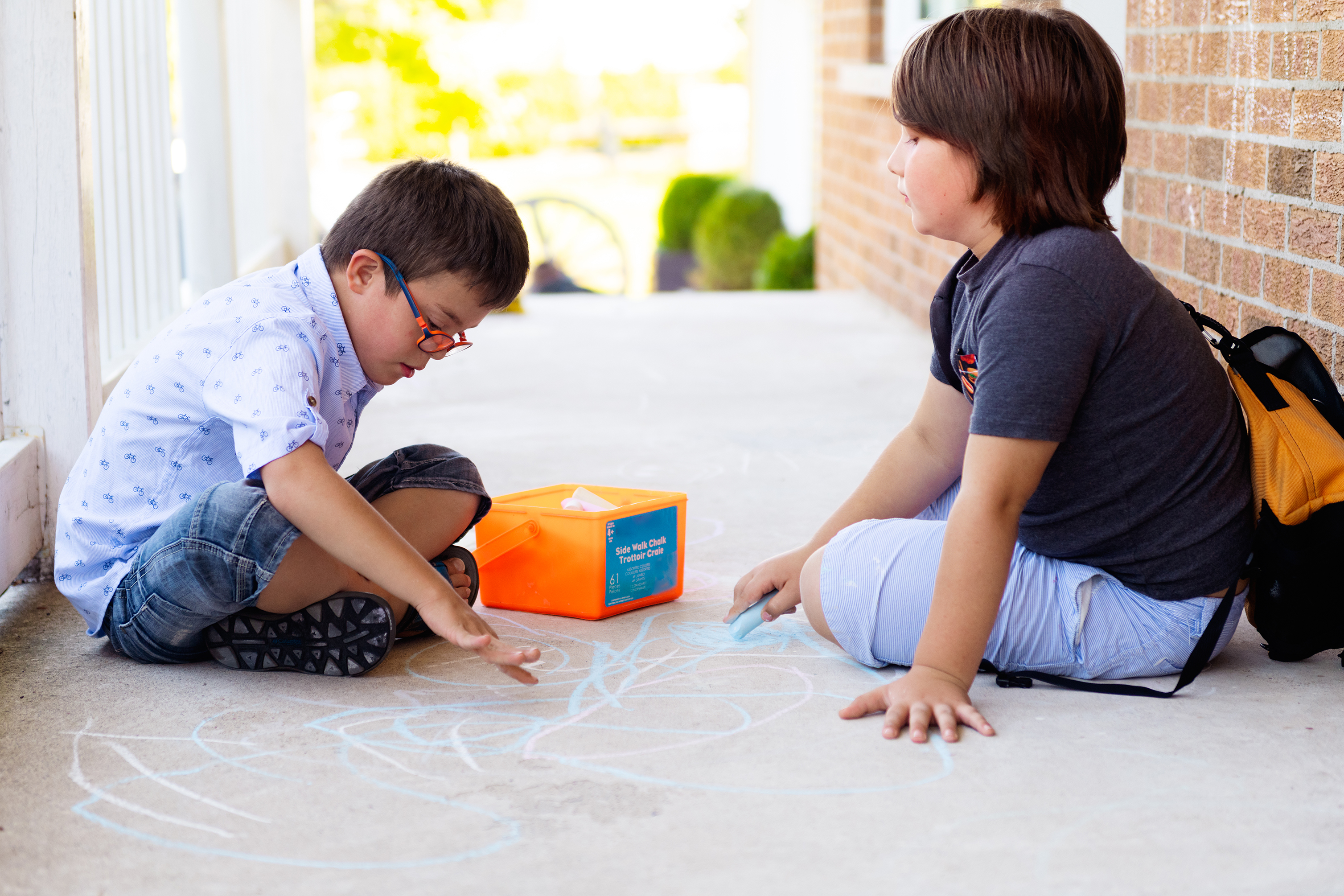 The level of IRB review is related to the risks of the study. 

The IRB can review research that is considered “minimal risk” through an “expedited review” procedure – which doesn’t mean faster – but means it can go to an IRB chair for review versus the full committee for review.

Exempt Research Examples: some low risk surveys/interviews, some research with existing data, research on normal education practices, some benign behavioral interventions

Expedited Research Examples: collection of specimen by non-invasive means, collection of identifiable data, some surveys/interviews/focus groups, research involving low risk medical procedures.
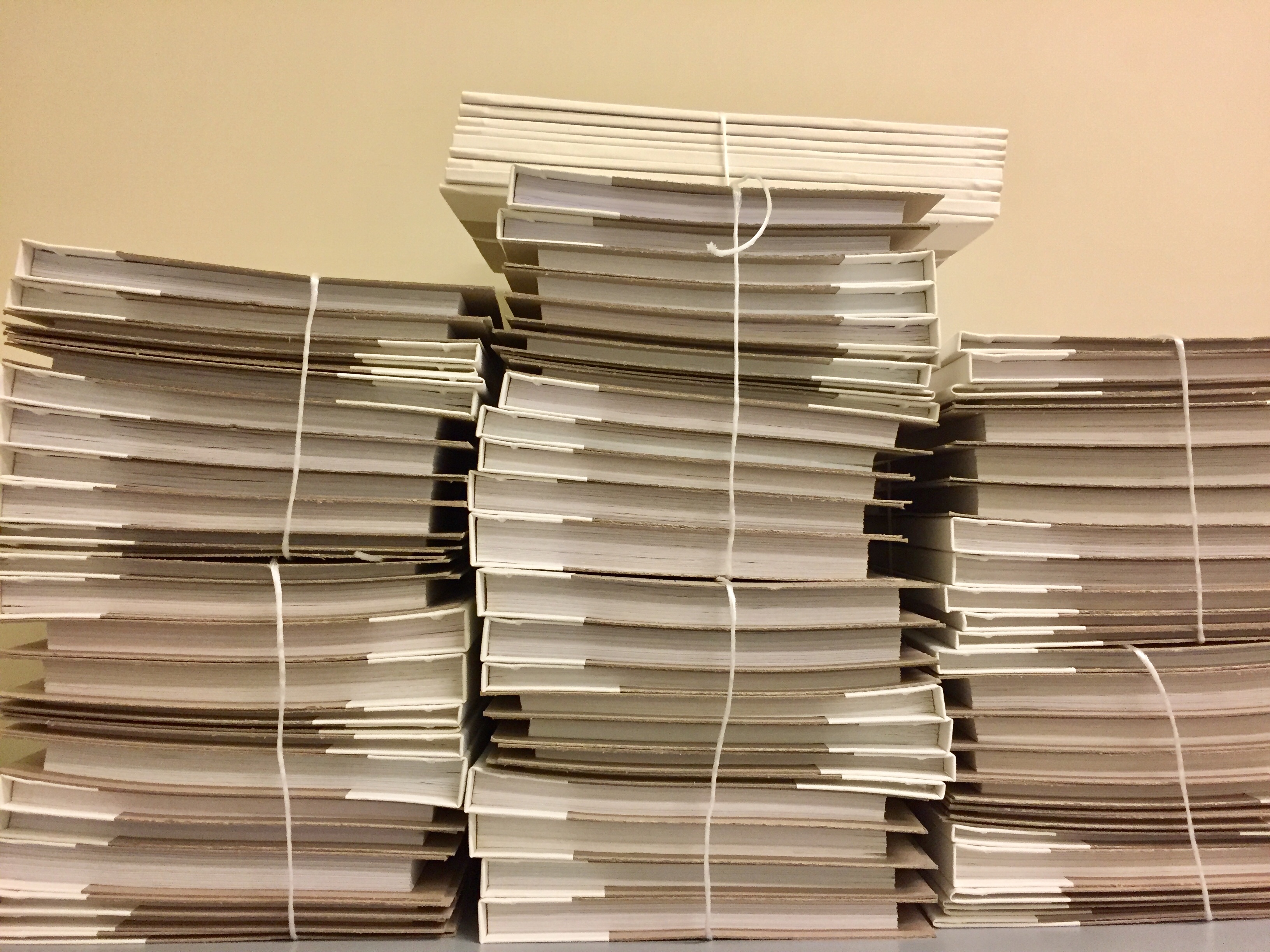 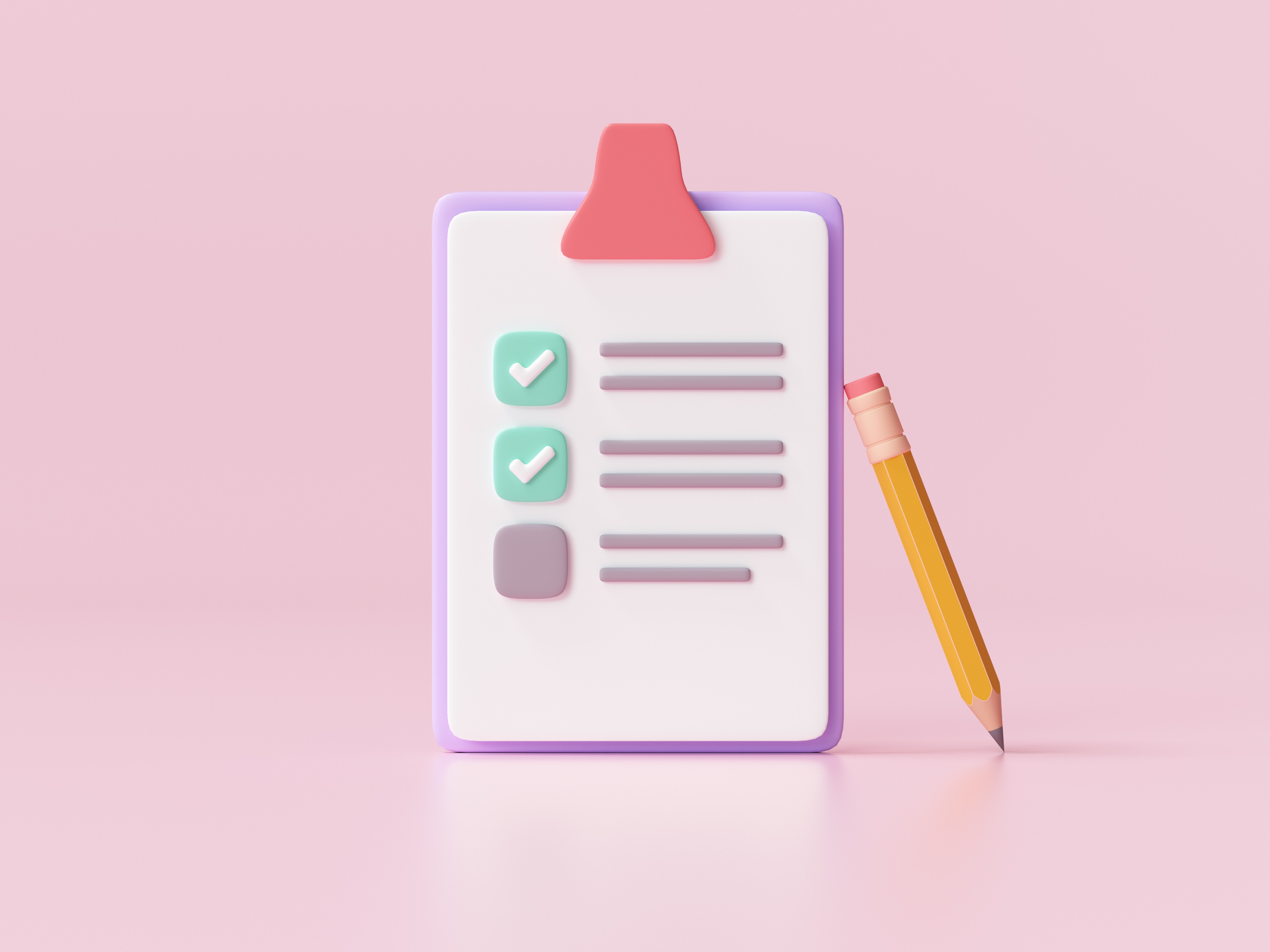 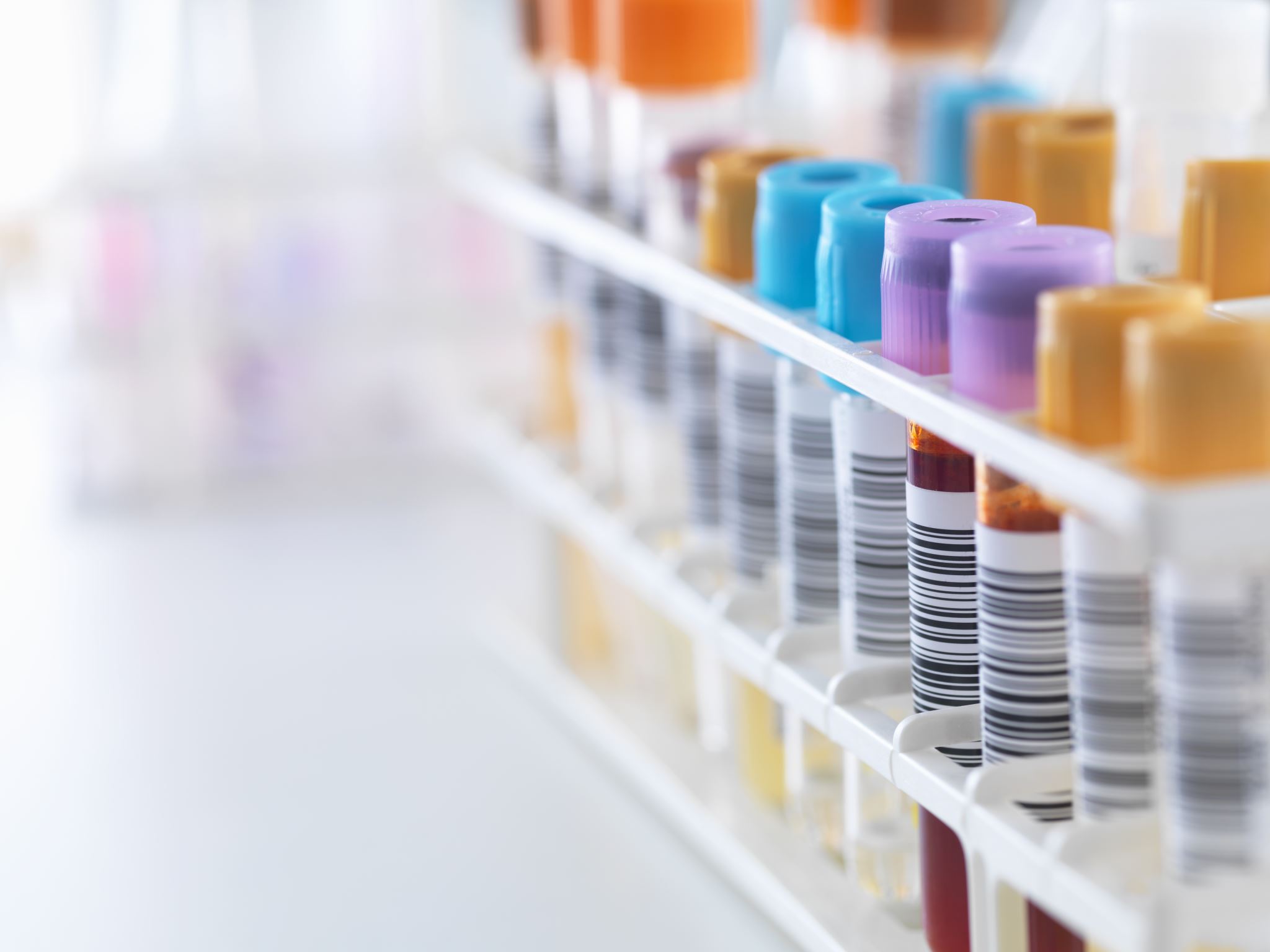 [Speaker Notes: The level of IRB review a project receives is related to the risks of the study. The IRB can review research that is considered “minimal risk” through an “expedited review” procedure – which doesn’t mean faster – but means it can go to an IRB chair for review versus the full committee for review.

Minimal risk is defined as…. Summarize definition

If the IRB determines a project is minimal risk they can review it to see it if fits into one of the federally defined exempt categories – examples are

If the project does not fit into an exempt category the IRB will review to see if it fits into one of the federally defined expedited categories – examples are

If the project is greater than minimal risk or it doesn’t fit into an exempt or expedited category – then the research requires full committee review.]
Full Board Research
Full IRB committee review required for studies that are:
Greater than minimal risk 
Minimal risk, but do not fit in an expedited review category
Medical devices that require a “non significant risk” determination by the IRB

Examples:
-Investigational drugs/devices studies
-Behavioral studies involving risky interventions, observations of illegal behavior, or very sensitive data/questions.
Study Oversight
The Principal Investigator (PI) is responsible for the overall conduct of the study.

UofL Faculty and Staff can serve as PI.

Fellows, Residents and Students require a faculty/staff advisor serve as PI.
[Speaker Notes: The Principal Investigator is responsible for the overall conduct of the study.

UofL Faculty and Staff can serve as PI.

Fellows, Residents and Students require a faculty/staff advisor serve as PI.]
Human Subjects & HIPAA Research Training (CITI)
Annual Attestation & Disclosure Form on file in iRIS (ADF) (also referred to as Conflict of Interest (COI) form)
CV uploaded to iRIS profile

Instructions for completing the requirements and checking individuals training can be found at: https://louisville.edu/research/researchers/compliance/irb (under Study Personnel Requirements)

The IRB uses an electronic submission system, iRIS. Login with your UofL email/password.  https://iris.louisville.edu/
What is required to be on research study team?
1) Step by Step IRB submission process (with template links)

2) Researcher Resources:
IRB Document Templates (protocol, consent(s), HIPAA documents)
iRIS application routing instructions for signoff by scientific reviewer and department chair
Guidance documents/Study Management Tools
Regulation links

3) Guidance Documents

4) HSPPO Website Overview (next slide)
Where are resources and document templates located?
[Speaker Notes: When you are ready to submit to the IRB, start with the HSPPO website.]
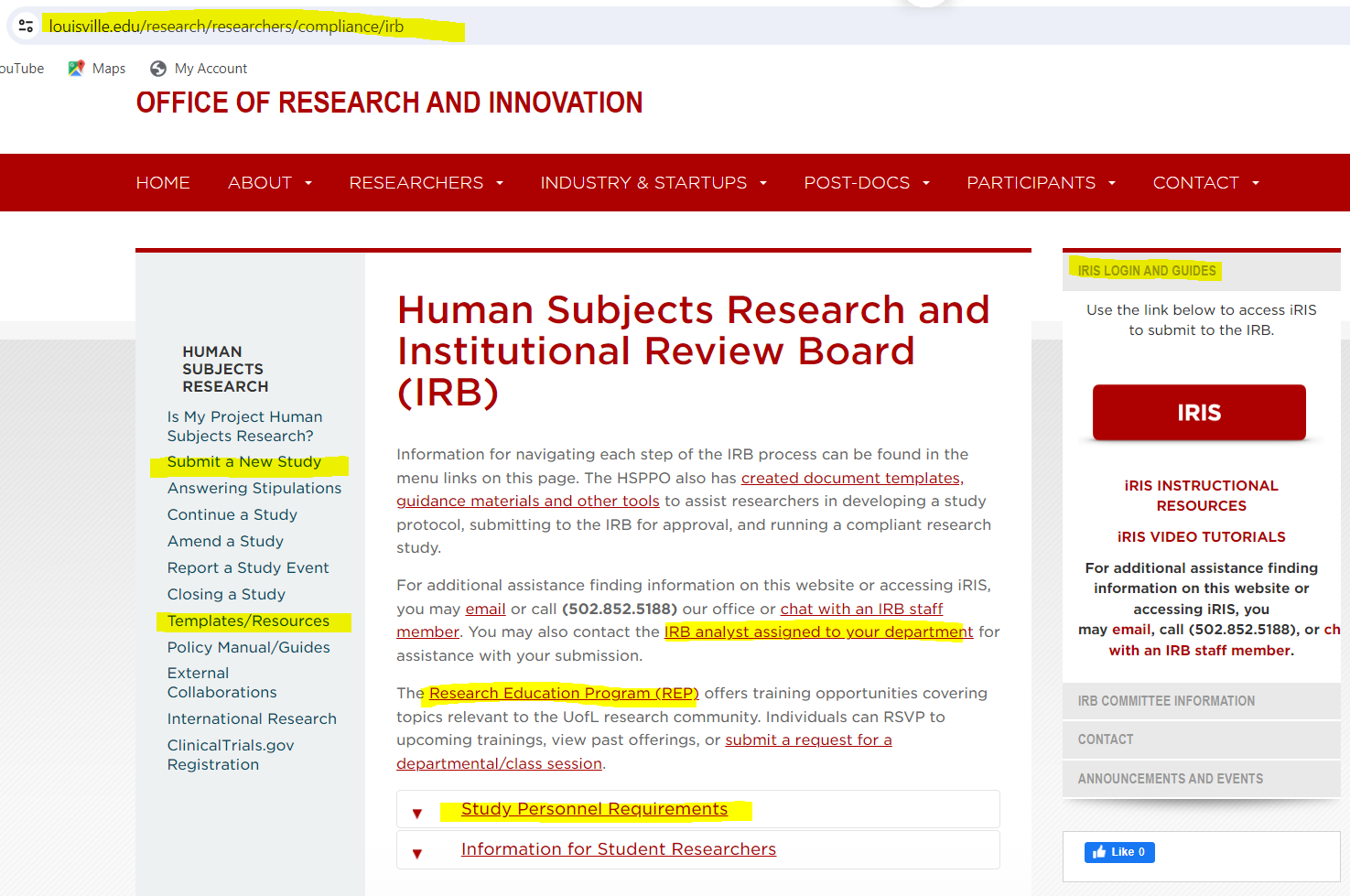 HSPPO Website
[Speaker Notes: Pointing out key items on our website to be used as resources as they begin their IRB application process.]
Review Ready Submissions
-Check the HSPPO website for tools and tips.
-Use current templates from the HSPP website for the protocol and consent forms.
-Proofread your documents –have others proofread your documents
-Review your submission –application vs protocol vs consent documents vs everything else. When you make a change to one, how does it change another?
-Include/update your version numbers and/or dates on all documents; use consistent file names
-Avoid redundancies across your documents/submission components. 
-Attach all documents, including research surveys, questionnaires, recruitment materials.
-Contact the HSPPO office with questions. Connect with the IRB Analyst for your department.
Study Compliance Tips
Post-Approval IRB Submissions
Amendments (changes to any part of the research plan that the IRB previously approved)
Amendment submission applies for all study types, including exempt research. The amendment changes could potentially alter a type and/or category.
Continuing Reviews (submitted 30 days before the studies expiration date).
Not required at UofL for exempt research. 
May be yearly or every 3 years for expedited studies. 
Yearly (or sooner) for full board studies.
You will see the expiration date in iRIS
Other reportable events:
Serious Adverse events
Protocol Violations/Deviations (non-compliance)
Unanticipated Problems
Study Closeout Amendment
Not required for exempt research
[Speaker Notes: After you receive initial IRB approval, you are not finished with the IRB. In most cases, you are just beginning. Other types of submissions that are made to the IRB are outlined on this slide.]
Important Links
UofL Clinical Trial Unit
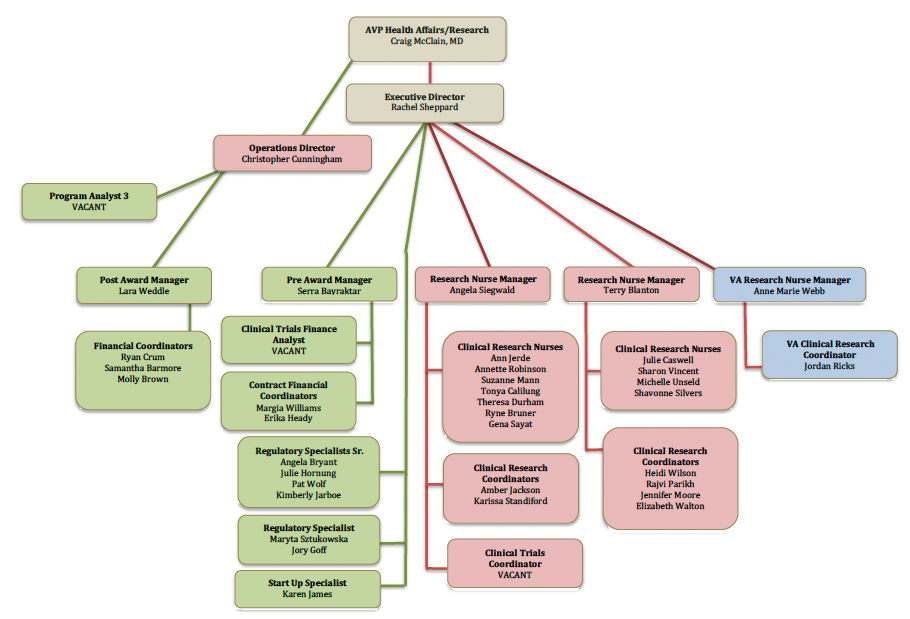 CTU Financial Services
Financial services
CTU Regulatory Services
Regulatory services
CTU Clinical Services
CTU Locations
CTU Locations
CTU UofL HCOC Location
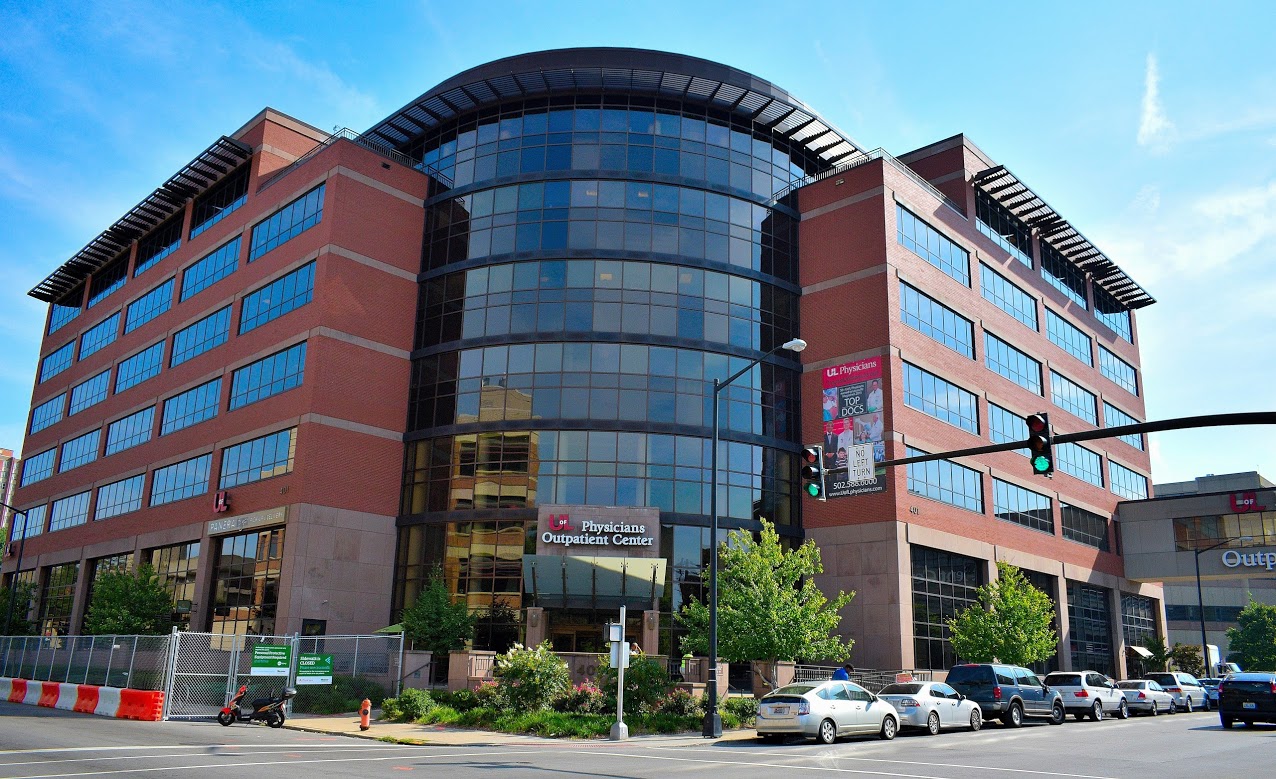 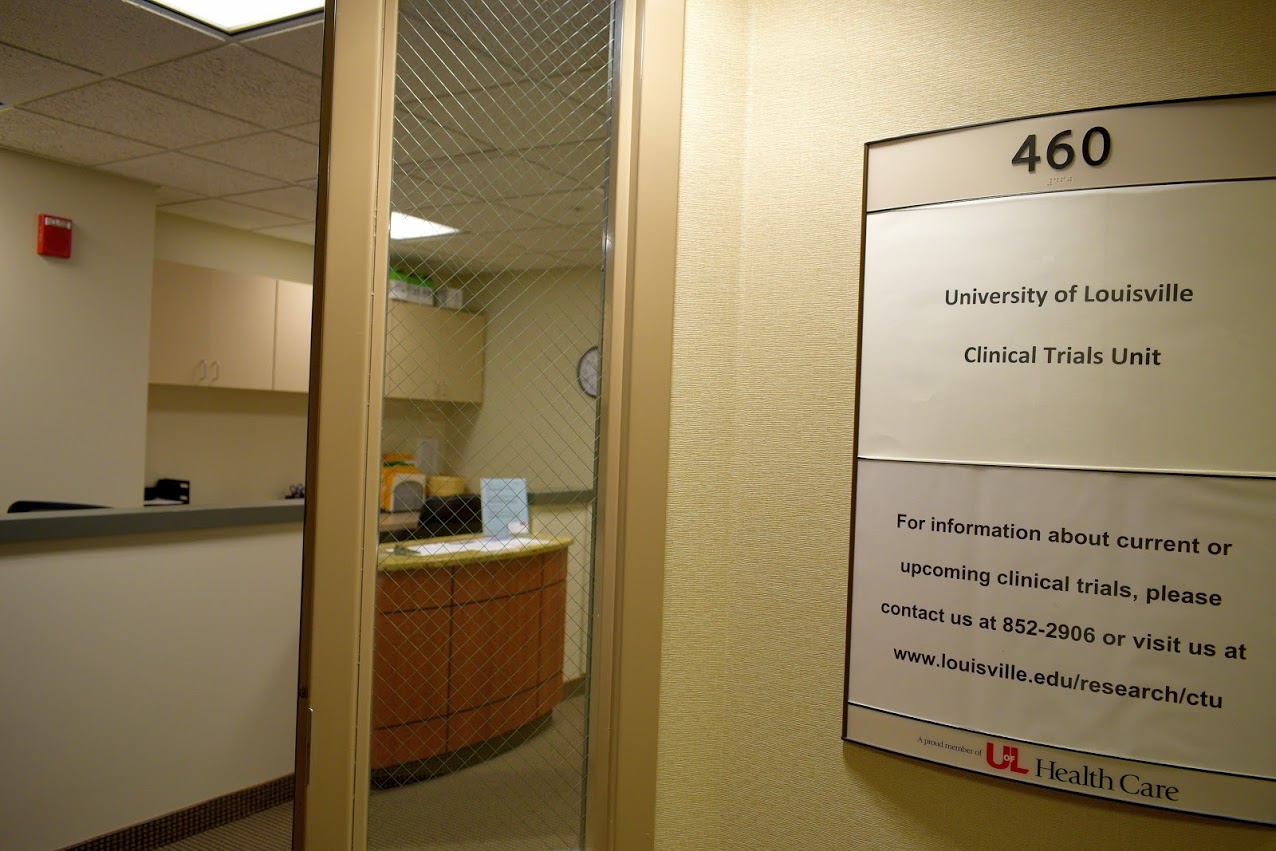 CTU UofL HCOC Location
Waiting Area
Exam Rooms
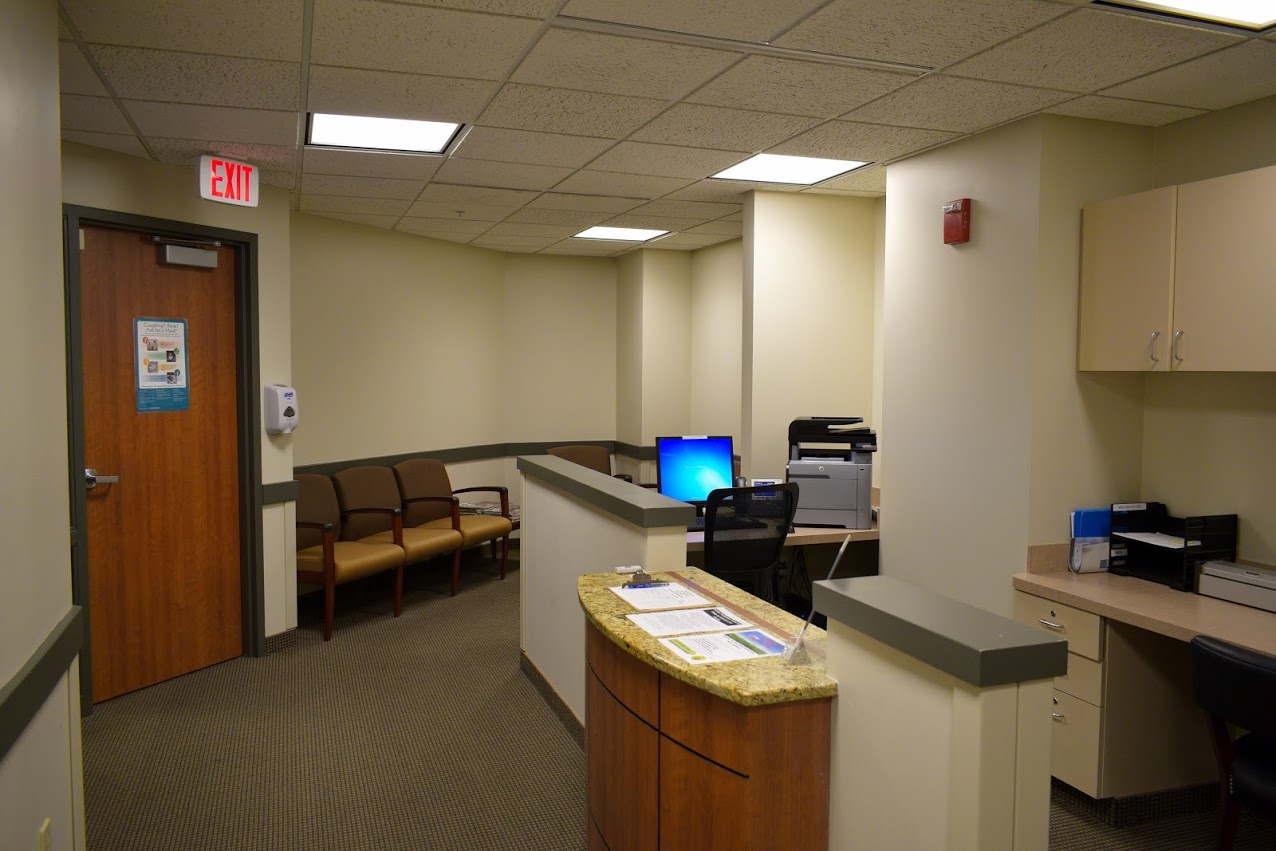 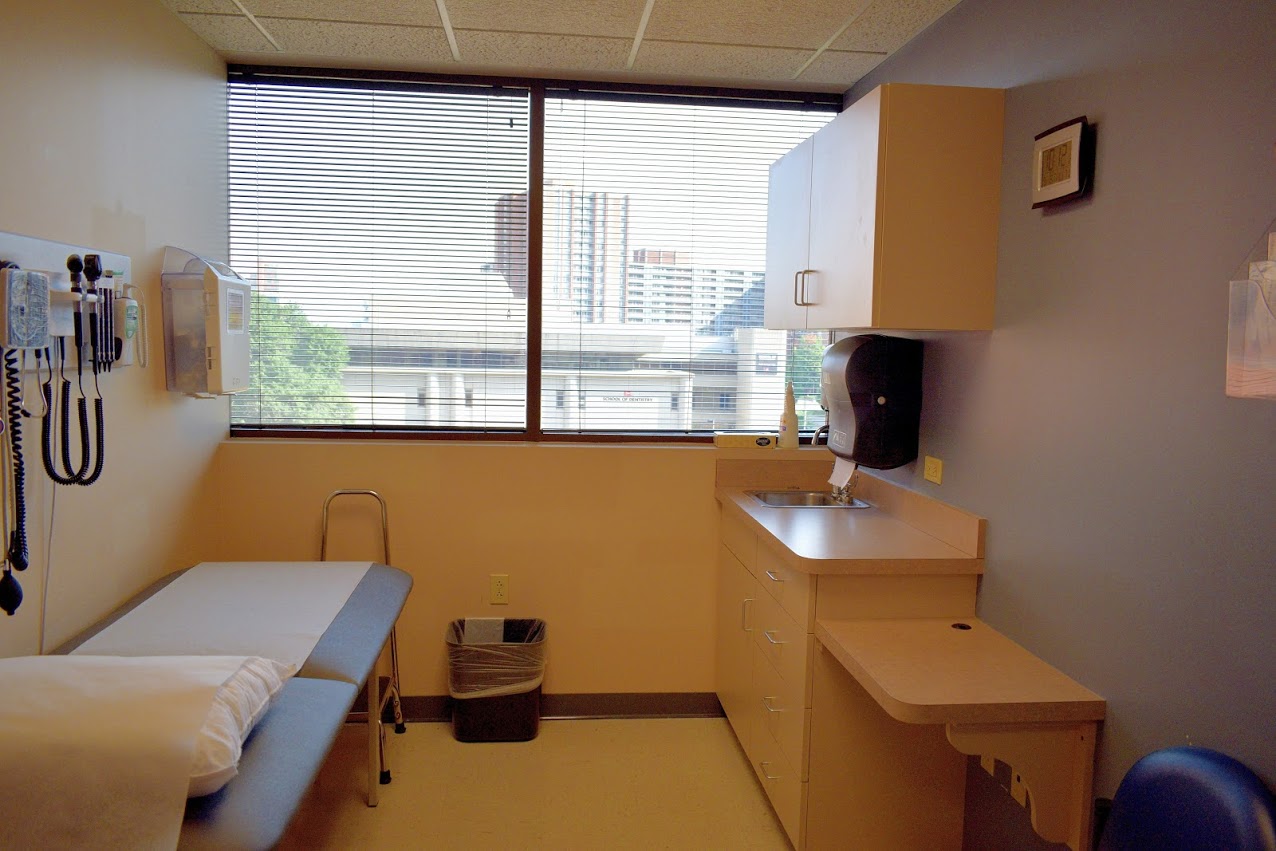 CTU UofL HCOC Location
Dedicated Phlebotomy Area
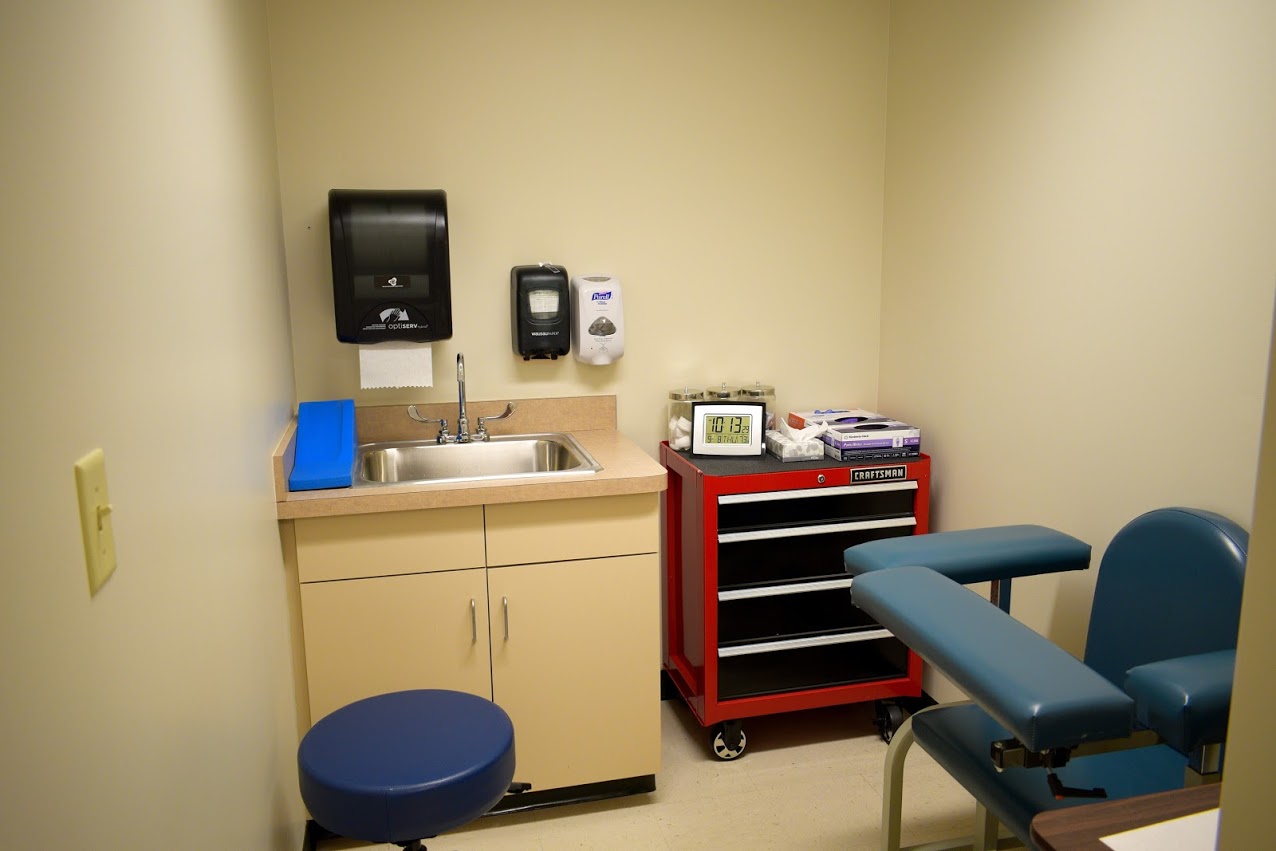 Four Infusion Bays
InBody 770 Body Composition Analyzer
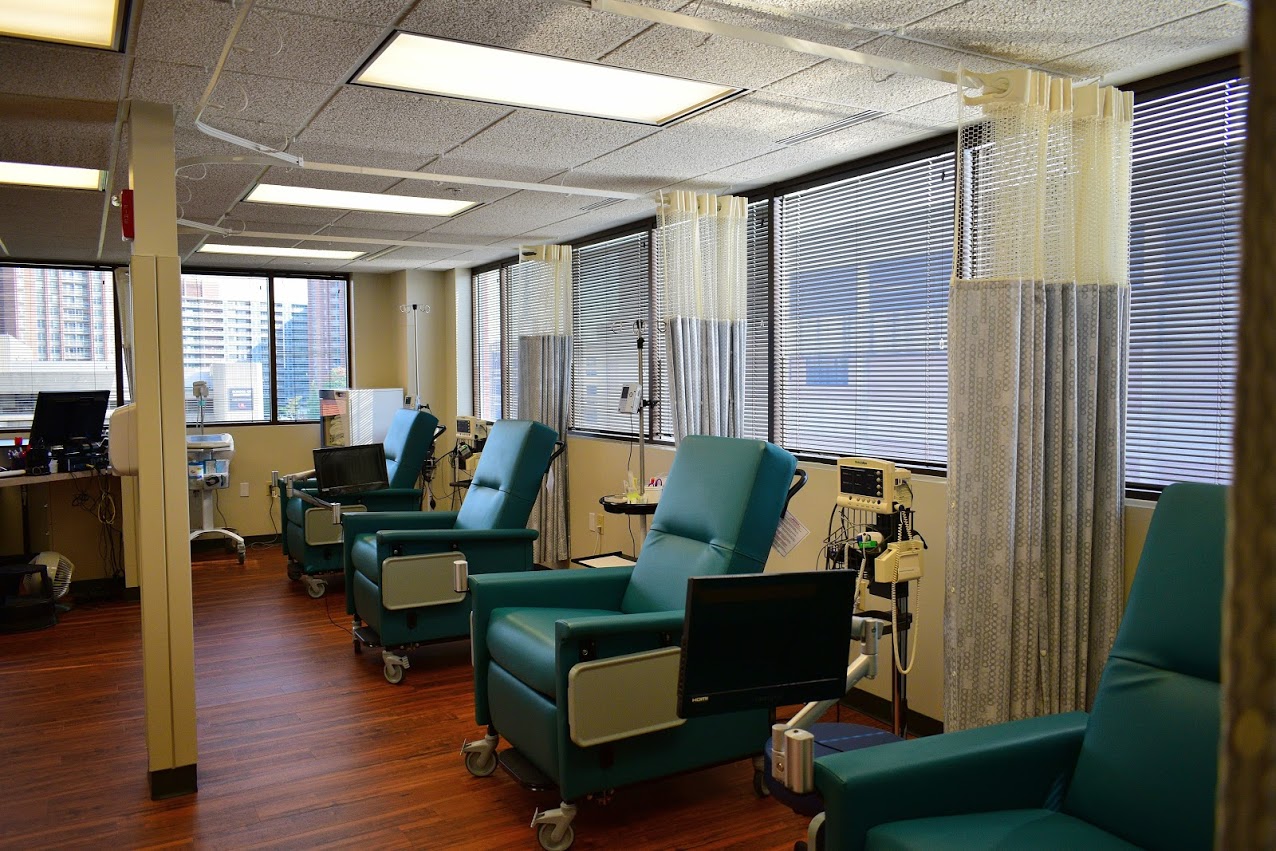 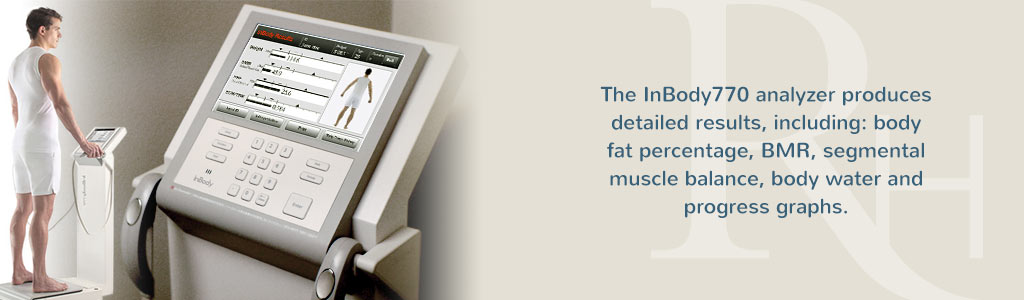 CTU Contact Information
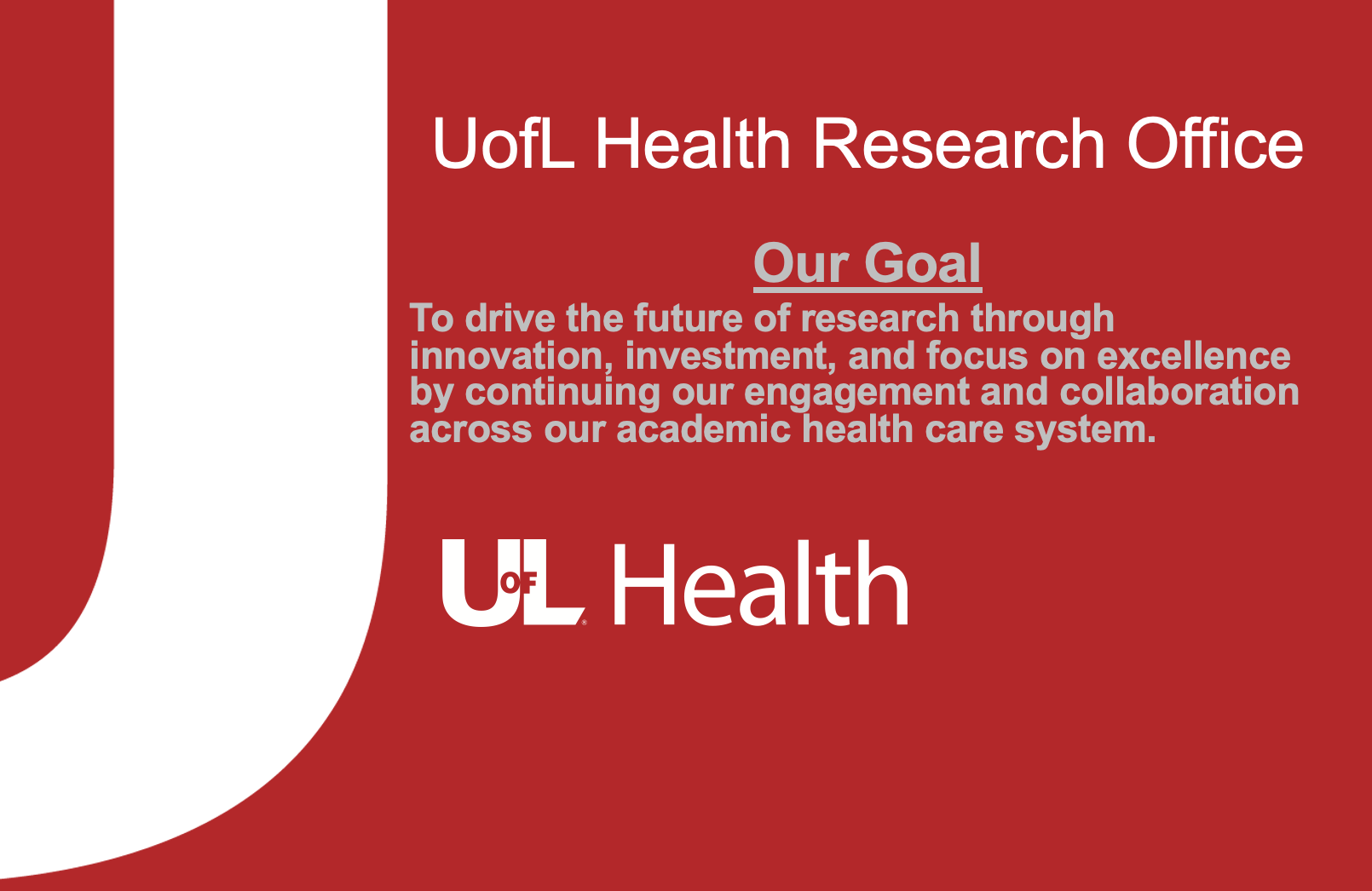 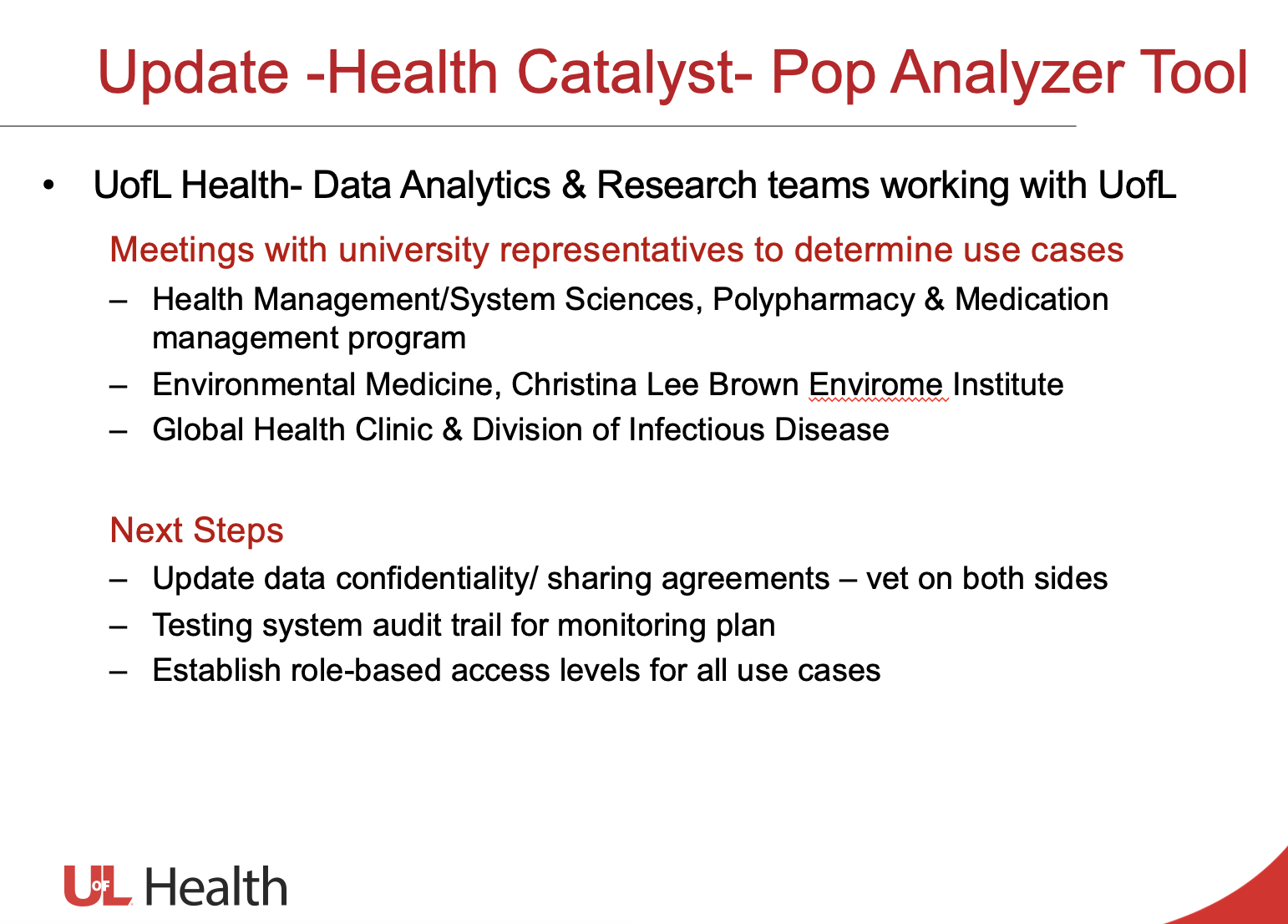 Current State: ULHRO CMG Process
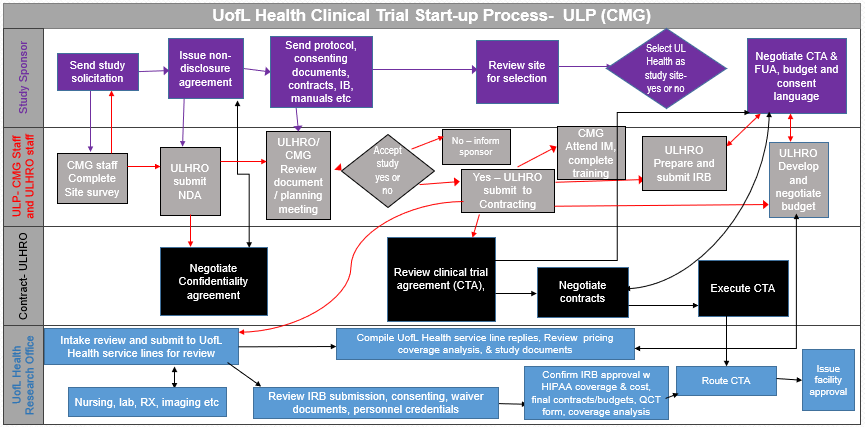 FUA=Facility Use Agreement
IB=Investigator Brochure
NDA=Non Disclosure Agreement
Current State: ULHRO AMG Process
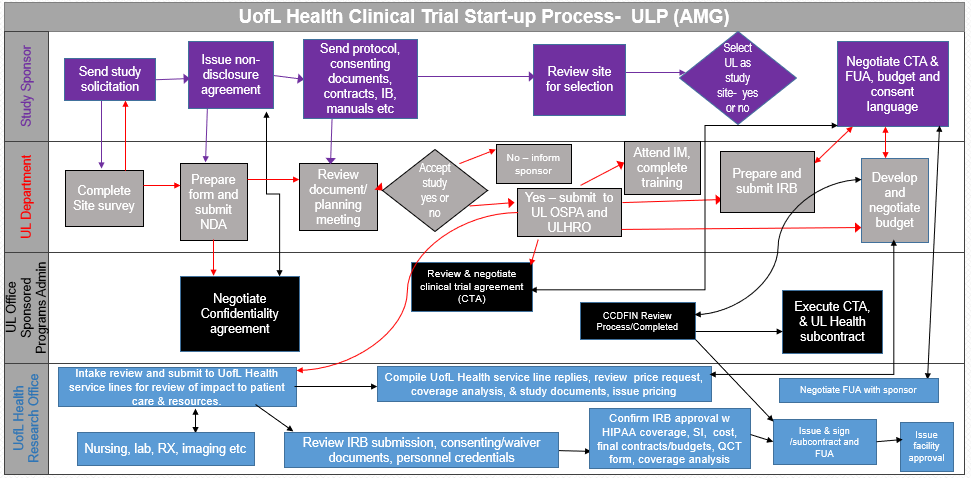 CCDFIN=Clinical Contracting Division of Finance
SI=Subject Injury
Current State: ULHRO AMG Device Process
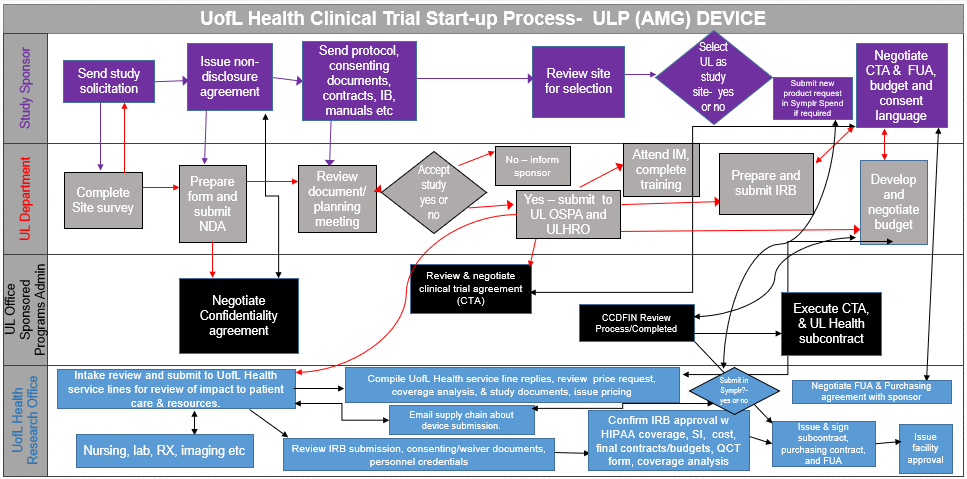 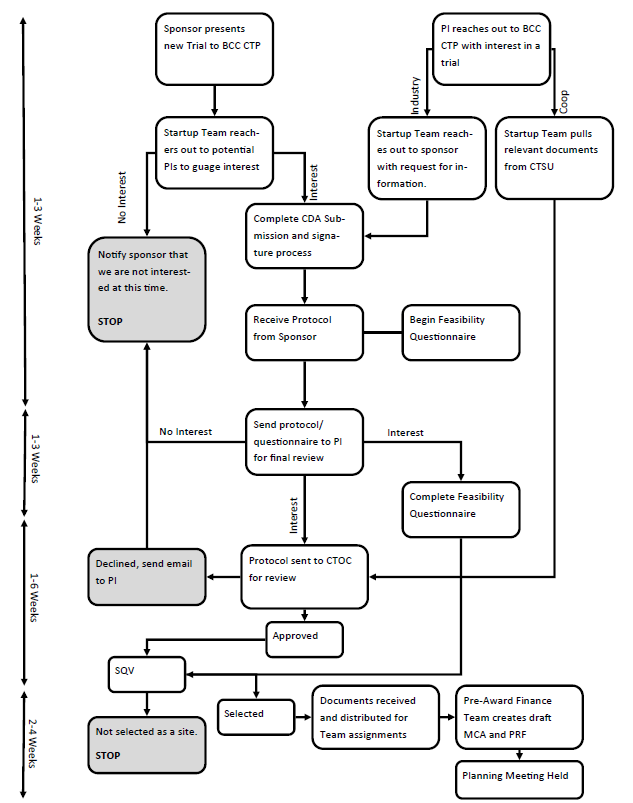 Cancer Center Study Selection Process
PI=Principal Investigator
CTOC: Clinical Trial Oversight Committee
SQV: Site Qualification Visit
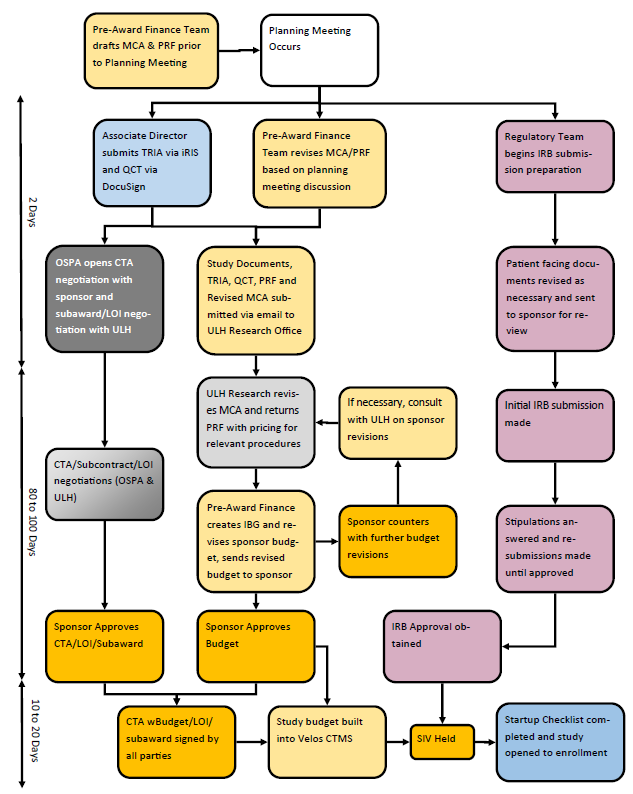 Cancer Center Pre-Award Process
MCA=Medicare Coverage Analysis 
PRF=Proposal Routing Form
SIV: Site Initiation Visit
QCT: Qualified Clinical Trial
LOI=Letter of Intent
Current State: Sponsored Programs
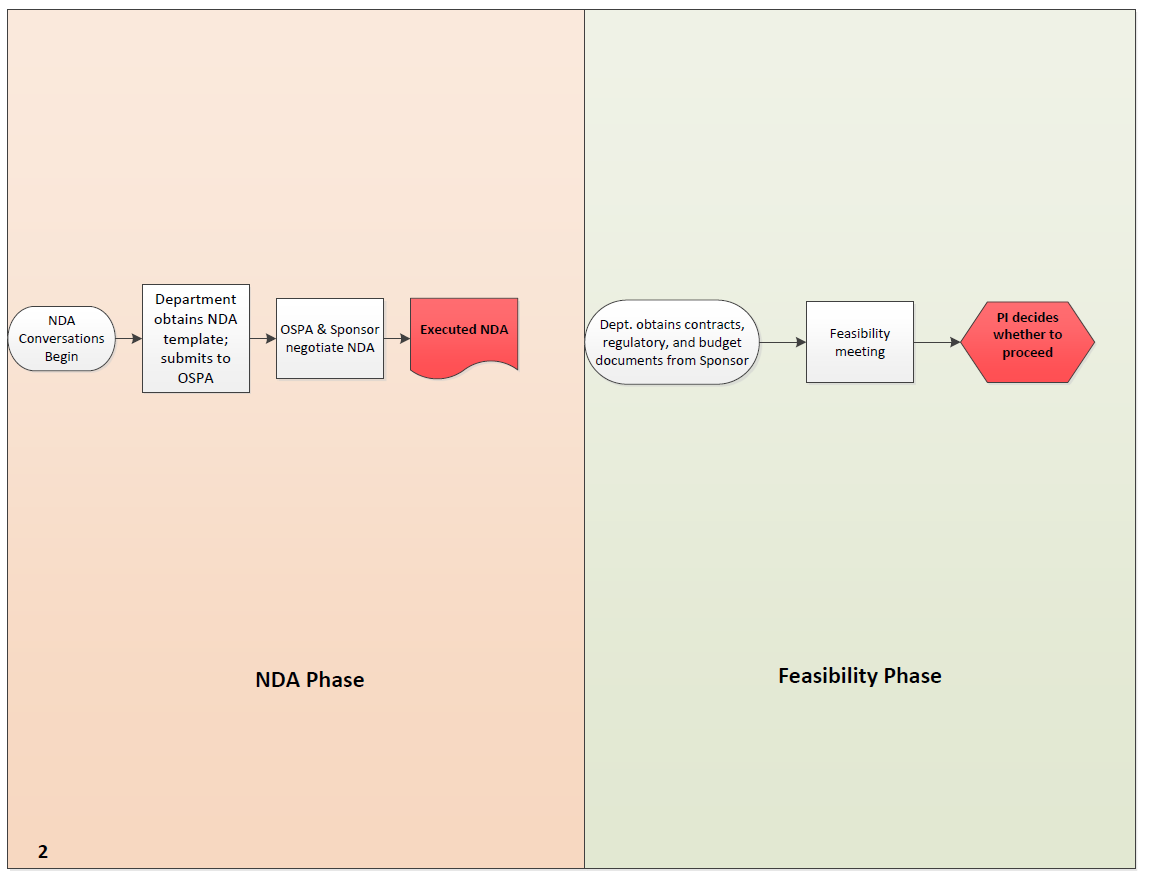 Feasibility Phase
NDA Phase
Current State: Sponsored Programs
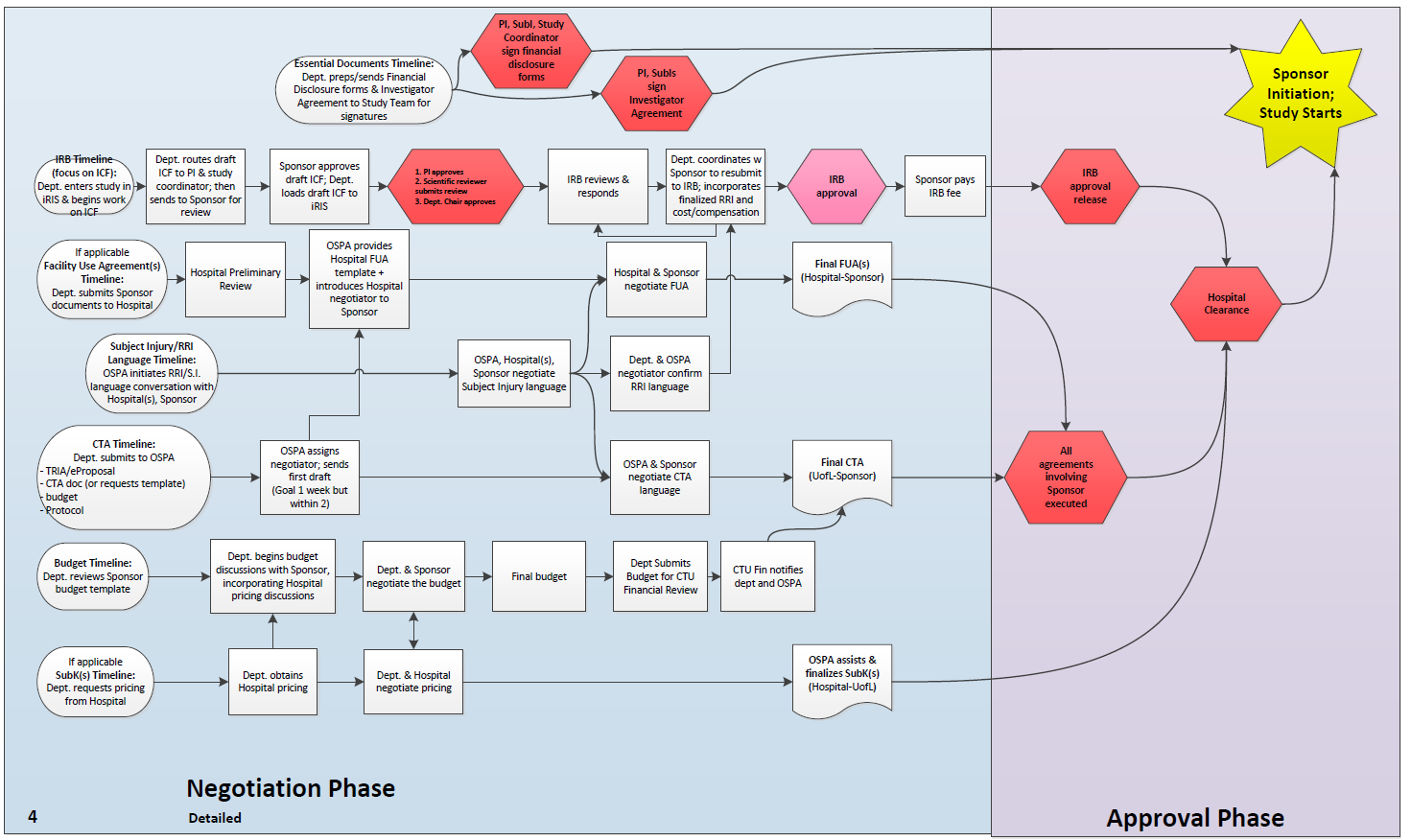 ULHRO/CTP Process for Cancer Trials
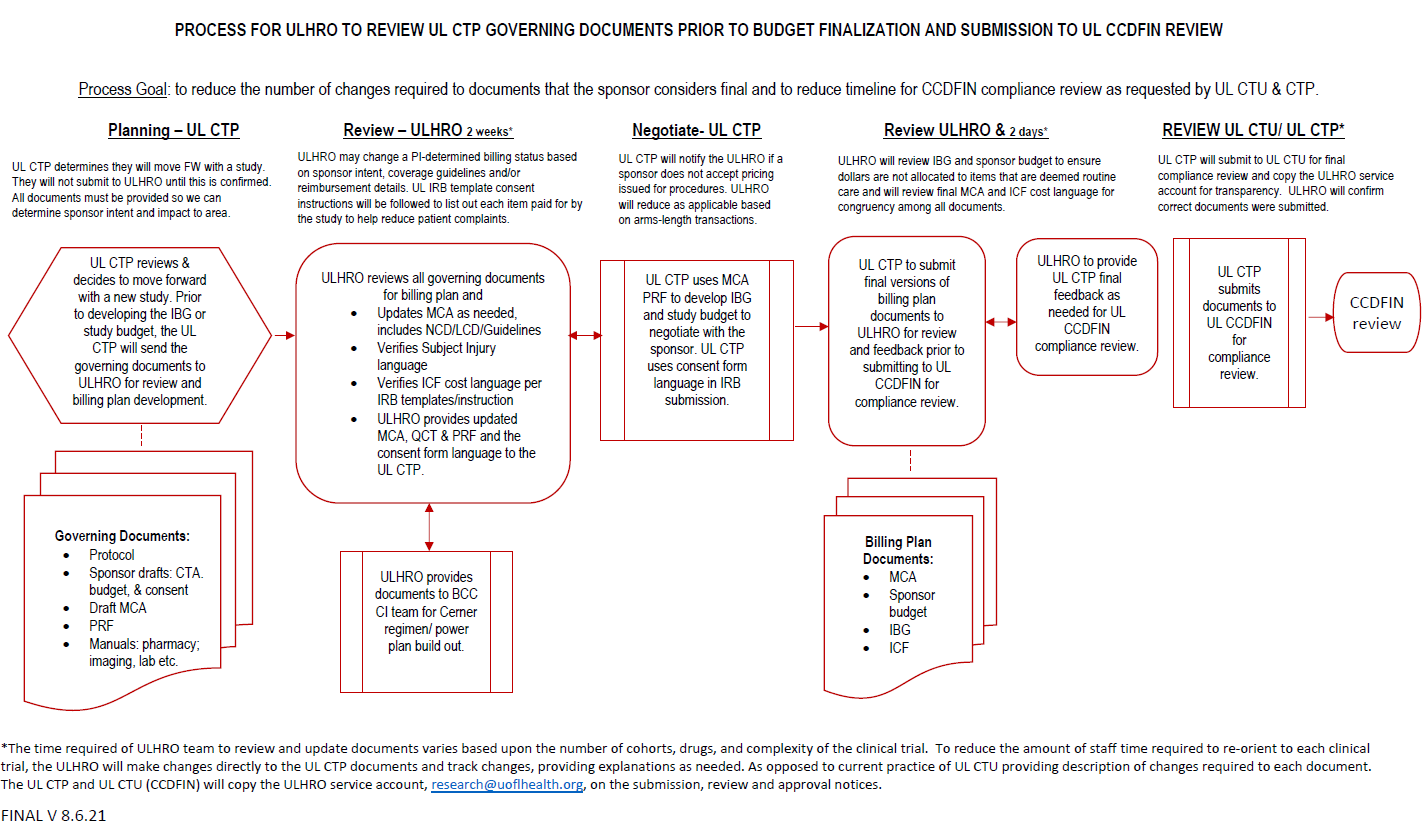 Summary
Abundant clinical research resources at UofL and UofL Health

Please reach out to TRSC for navigation and guidance 
Director, Matt Cave MD
Associate Director Jiapeng Huang MD, PhD

Working on optimizing clinical and translational research at UofL and UofL Health